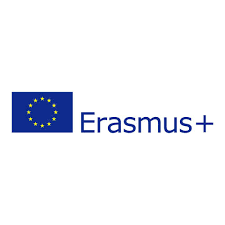 Az egységes,belső piac
Készítette: iglai zsófia
                    Tóth Áron
Fogalma
Áruk
Személyek
Szolgáltatások
Tőke szabad mozgása
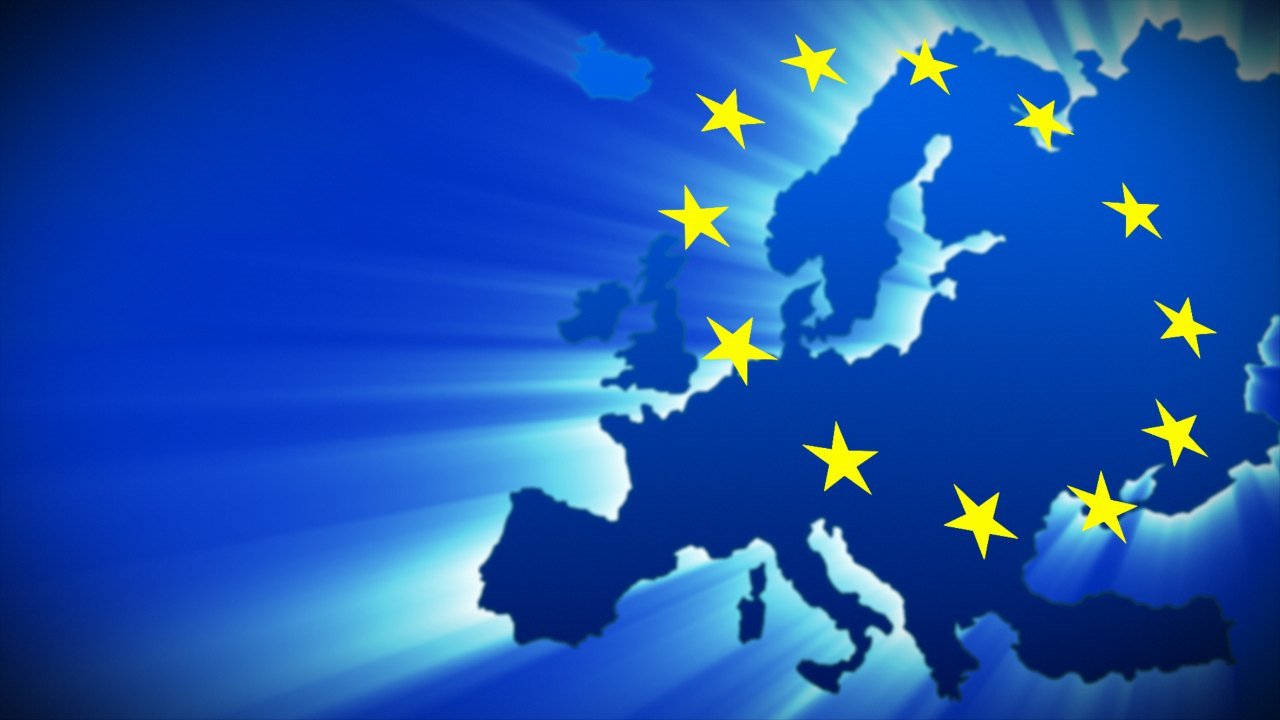 EU-s polgárok jogai
Tanulmányok	
Letelepedhetnek
Vásárolhatnak
Munka
Nyugellátási rendszer
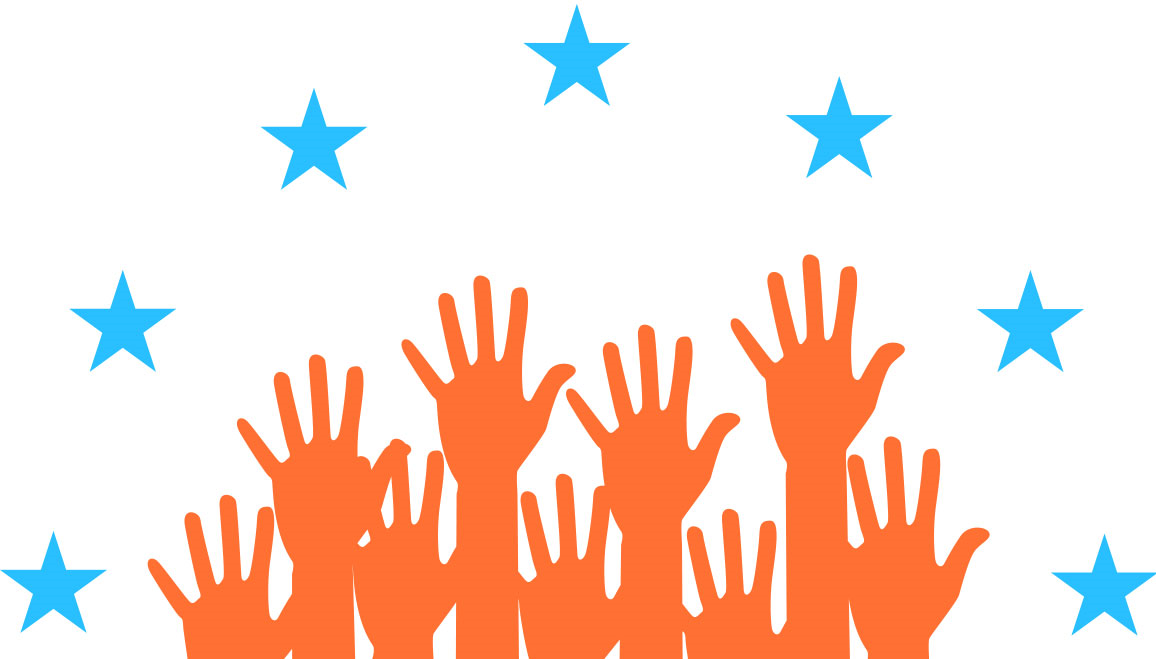 Üzleti lehetőség
Szabad áru és szolgáltatás kínálás


Külföldi befektetetők


Gazdasági integráció
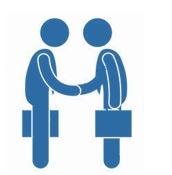 Akadályok
Tagállami adórendszerek széttagoltsága

Elkülönült tagállami piac

E-kereskedelem

Szolgáltatási ágazat

Szakmai képesítések
Pénzügyi szolgáltatások
Erős, biztonságos pénzügyi ágazat

Bankunió
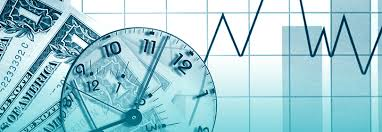 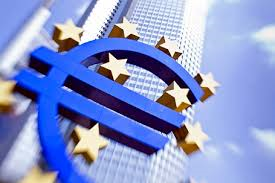 Tőkepiaci unió
pénzügyi piacok széttöredezettsége

diverzifikálná a pénzügyi forrásokat

tőkeáramlás

vállalkozások finanszírozáshoz való hozzáférés
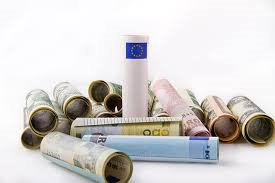 E-kereskedelem
Digitális piac

Új esélyek 

Adminisztratív terhek
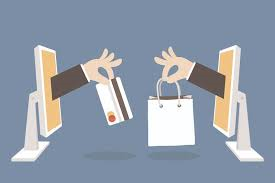 Belső piaci probléma megoldás
Európai Bíróság

Tagállamok
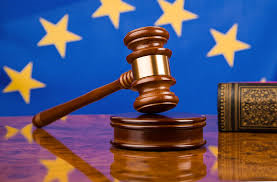 Fontosabb dátumok
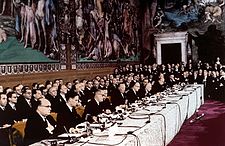 1957

1968

1985
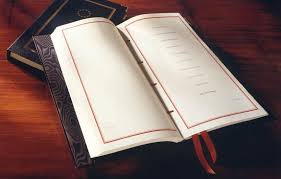 ECU
1979
Valutaegység
Készpénzként nem létezik
Európai közös pénz 
1999 január 1
Szimbóluma: ₠
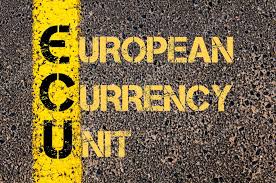